Figure 6. Structure of a real cascade of duration Δt=6τ and maximum topological penetration of Δr=4. The initial seed ...
J Complex Netw, Volume 1, Issue 1, June 2013, Pages 3–24, https://doi.org/10.1093/comnet/cnt006
The content of this slide may be subject to copyright: please see the slide notes for details.
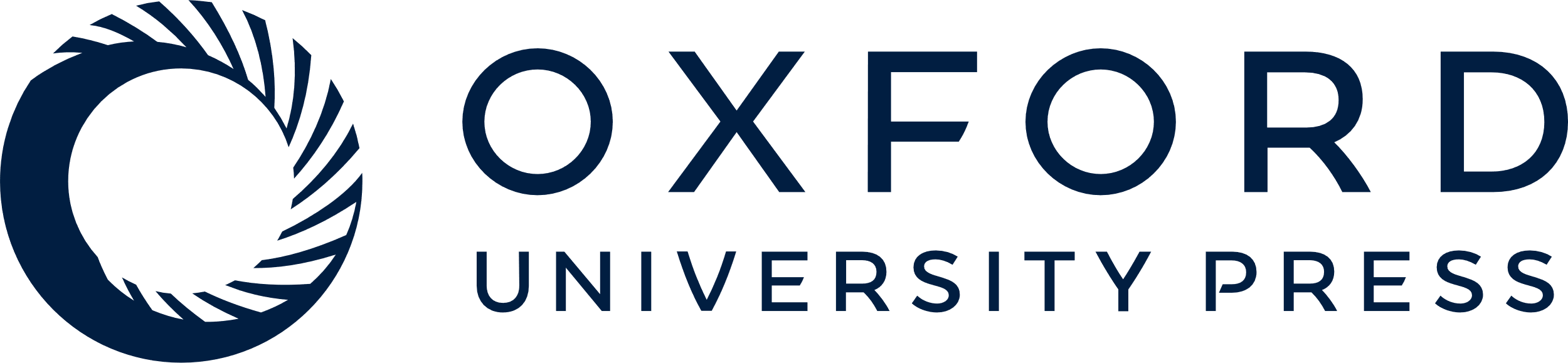 [Speaker Notes: Figure 6. Structure of a real cascade of duration Δt=6τ and maximum topological penetration of Δr=4. The initial seed (white node) emitted a message at time t0 that was spread over a subgraph of the network and reached 966 different users. Colours indicate the instant when nodes first listened to the message (left), or their distance (shortest path length) to the initial seed (right).


Unless provided in the caption above, the following copyright applies to the content of this slide: © The Authors 2013. Published by Oxford University Press.This is an Open Access article distributed under the terms of the Creative Commons Attribution License (http://creativecommons.org/licenses/by-nc/3.0/), which permits non-commercial reuse, distribution, and reproduction in any medium, provided the original work is properly cited. For commercial re-use, please contact journals.permissions@oup.com]